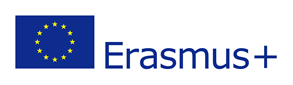 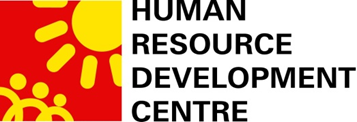 GOSCIENCE TRAINING:ENHANCING COMPREHENSION IN SCIENCE EDUCATION
Analogies and concept maps in science education
 

22-26 October 2018, Vidin, Bulgaria
2017-1-BG01-KA201-036209
Analogies
Example : What We’re Made Of (biology)
Students saw a Superman movie and were arguing about whether the Man of Steel was really made of steel. The students quickly agreed that Superman wasn’t made of steel, but that got them thinking about what real people are made of.
Before the students will actually have a formal lesson on the cell, the teacher can use Lego bricks to make an analogy. Asking questions like: “What are these little bricks and what can you do with them?” Finally, we can conclude Lego bricks get put together to make bigger things. Likewise, cells get put together to make bigger things—things like people, dogs, cats, oak trees, or rose bushes—these living things are made up of cells—lots and lots of tiny cells. So we can use this example to explain it, this is an analogy between Lego bricks and cells. Making an analogy helps the students to understand something new by comparing it to something you already understand.
Analogies
Example : What We’re Made Of (biology)
So, by using the approach of teaching with analogies the teacher:
Introduces the target concept, the cell, to students.
Reminds students of what they know of the analogue concept, a Lego.
Identifies relevant features of the cell and a Lego.
Connects (maps out) the similar features of the cell and a Lego.
Indicates where the analogy between the cell and a Lego breaks down.
Draw conclusions about the cell.	
Moreover, we can continue with the explanation showing cell diagrams, photos, and videos and describing the different kinds of cells. 
As the students learn about the parts of cells and the function of these parts, we can propose other analogy-based activities such as making an “edible cell” from gelatine, fruits, and candies.
Analogies
Example  "Expansion of the universe after the big bang” (physics): using pictorial verbal analogies 
“Expansion of the universe after the big bang can be compared to the inflation of a balloon"
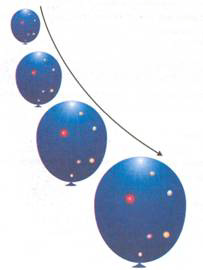 Analogies
Example Using analogies in mathematics  
In order to explain to students more easily to understand how to do subtraction and addition of negative numbers a teacher may use the following analogy:  “Lets say you’ve got money. If you lost 88 cents and then you lost 5 cents more, whould you add or subtract to find out the total amount you lost?” (Math schema: “When you have a negative number minus another number, do you add or subtract”
Art and drama: „build a story“
http://science-story-telling.eu
Lets build a story together: - Yes and...
Math theater
https://www.youtube.com/watch?v=qR1qtHDh8ik&list=PLpPvt2LgHCYcjZrGzCHMishvEadO6Kqpf


https://www.youtube.com/watch?v=OM945oBQM5c&list=PLpPvt2LgHCYd1FyEv7D2DK55Txdn8DsNF
Concept maps
Start with a main idea, topic, or issue to focus on.

A helpful way to determine the context of your concept map is to choose a focus question—something that needs to be solved or a conclusion that needs to be reached. Once a topic or question is decided on, that will help with the hierarchical structure of the concept map.

Then determine the key concepts

Find the key concepts that connect and relate to your main idea and rank them; most general, inclusive concepts come first, then link to smaller, more specific concepts.

Finish by connecting concepts--creating linking phrases and words

Once the basic links between the concepts are created, add cross-links, which connect concepts in different areas of the map, to further illustrate the relationships and strengthen student’s understanding and knowledge on the topic.

http://www.inspiration.com/inspiration-science-examples
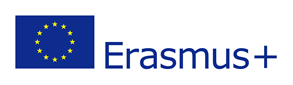 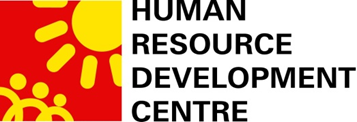 GOSCIENCE.EU

https://www.facebook.com/goscienceproject/
2017-1-BG01-KA201-036209
Thank you for your attention!



„This project has been funded with support from the European Commission.
This publication [communication] reflects the views only of the author, and the
Commission cannot be held responsible for any use which may be made of the
information contained therein.”